Wie finde ich vertrauenswürdige Informationen mit Kindersuchmaschinen?
www.frag-finn.de
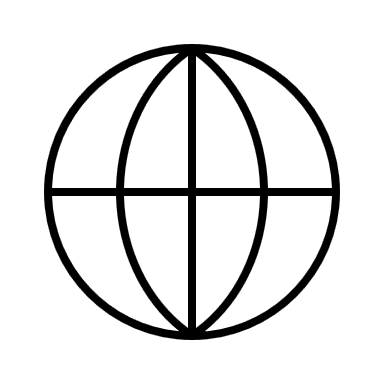 Merk dir die URL!
www.blinde-kuh.de
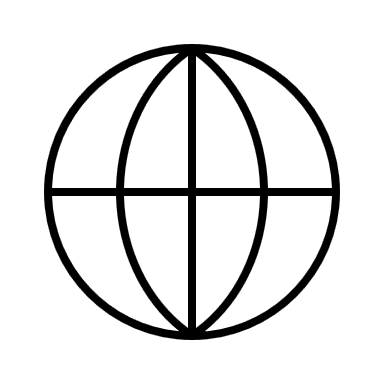 _____________________________________
_____________________________________
Was ist das?
Überprüfe die Quelle:
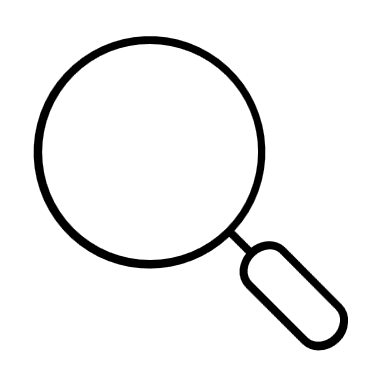 Warum ist das wichtig?
____________________________________________________________________________________________
Und was ist mit Google & YouTube?
____________________________________________________________________________________________________________________________________________________________________________________
CC-BY-SA 4.0 - Kristina Wahl - diefraumitdemdromedar.de - 2023